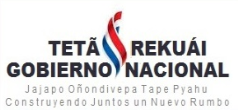 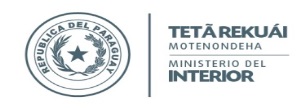 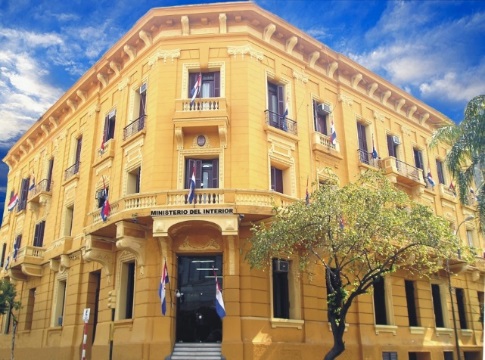 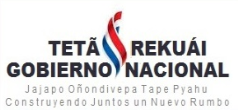 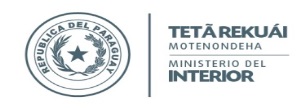 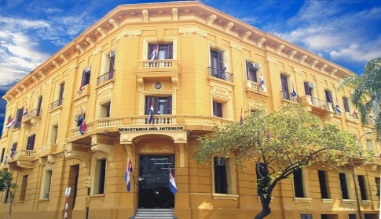 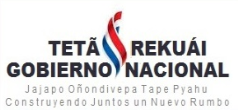 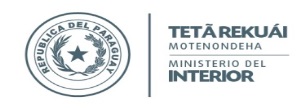 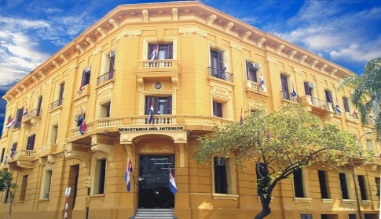 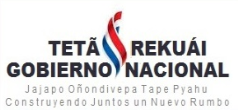 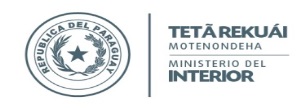 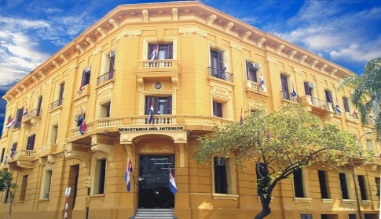 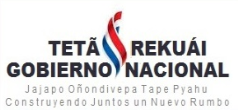 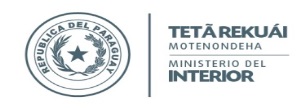 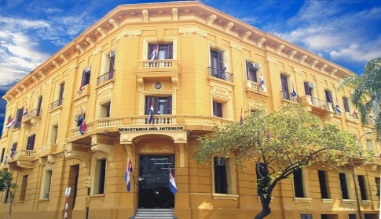 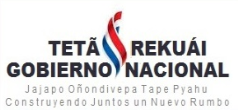 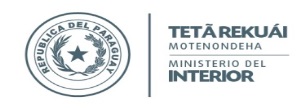 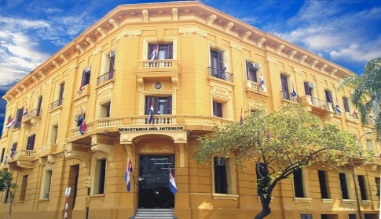 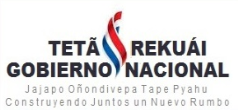 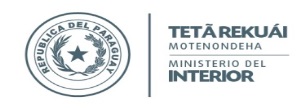 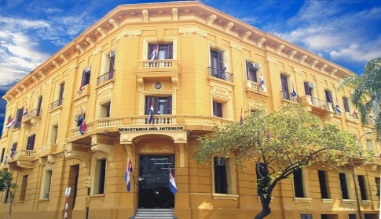 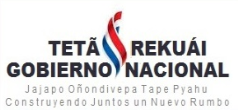 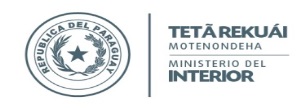 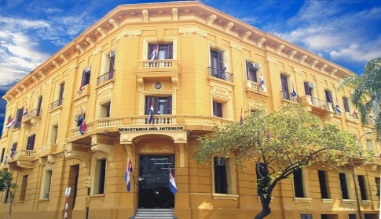 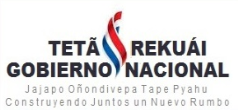 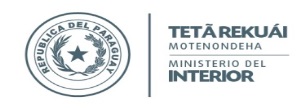 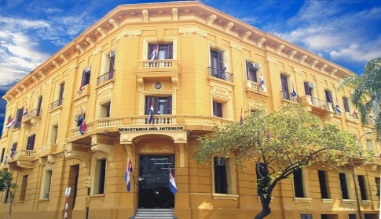 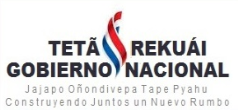 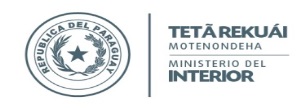 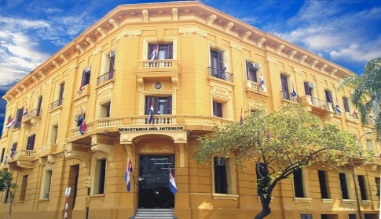 ¡¡MUCHAS GRACIAS!!